Day 9
Butterflies are Colorful
[Speaker Notes: K-3 STEM Foundations
Field Test Version: Do not distribute, photocopy or forward this document for use at other locations.

Day 9: Scientific Illustration

Teacher Notes





K-3 STEM Foundations. Day 9: Butterflies are Colorful © Baylor College of Medicine.]
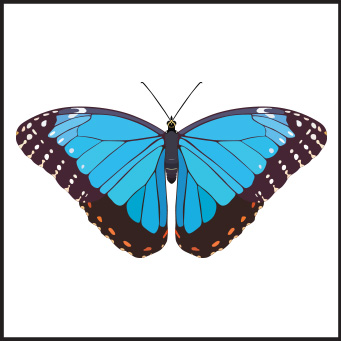 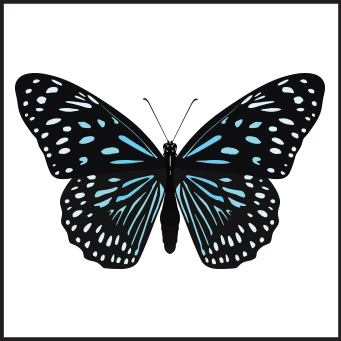 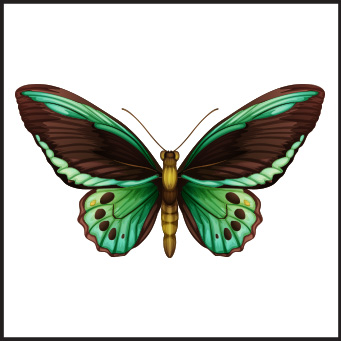 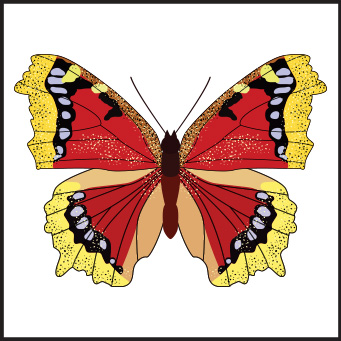 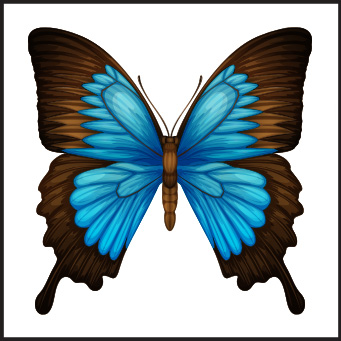 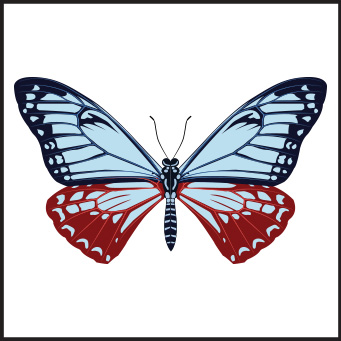 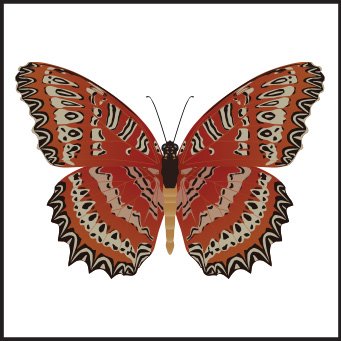 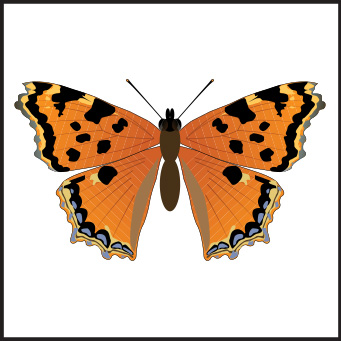 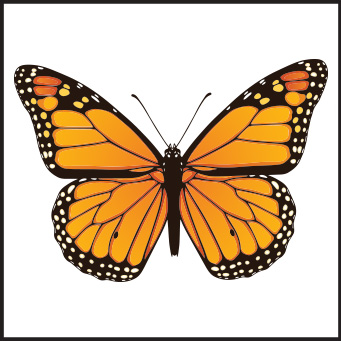 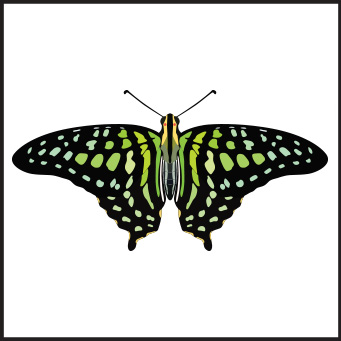 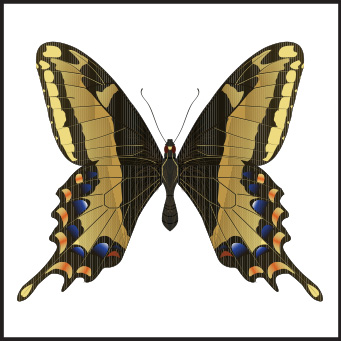 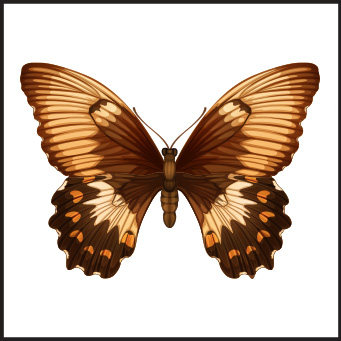 [Speaker Notes: K-3 STEM Foundations
Field Test Version: Do not distribute, photocopy or forward this document for use at other locations.

Day 14: Inherited Butterfly Wing Characteristics

Teacher Notes
Illustrations shown above are butterflies from South America.



Image Reference
Illustrations licensed for use.

K-3 STEM Foundations. Day 14: Butterflies of South America © Baylor College of Medicine.]